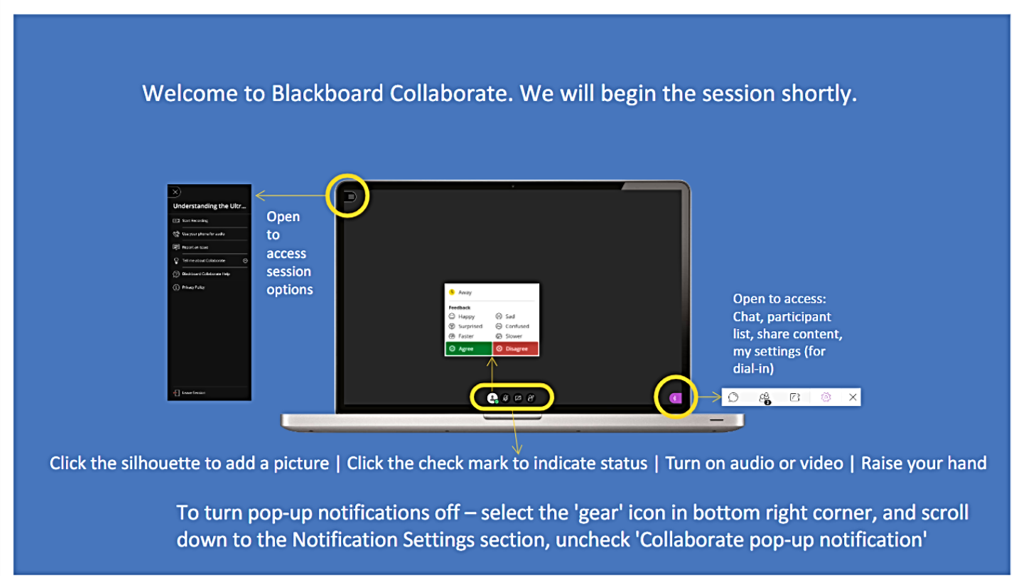 Creating Assessments in Blackboard
Center for eLearning Webinar
August 26, 2020 2:00 p.m.- 3:00 p.m.
Facilitators
Caryn Lanzo, Director, Center for eLearning
Glenn Curtis, Sr. Multimedia Developer and Instructional Designer
Agenda
Creating assessments in Blackboard is a TWO-STEP process: 
1. Create the test
2. Deploy the test in your course
Test creation request form
Using Respondus LockDown Browser and/or Respondus Monitor with your assessments.
Resources
Creating assessments in Blackboard: https://help.blackboard.com/Learn/Instructor/Tests_Pools_Surveys/Create_Tests_and_Surveys
Respondus LockDown Browser and Respondus Monitor https://www.csuohio.edu/center-for-elearning/lockdown-browser-and-monitor
Test Creation Request Form: https://www.csuohio.edu/center-for-elearning/test-creation